CHẨN ĐOÁN VÀ ĐIỀU TRỊ BỆNH  PHỔI TẮC NGHẼN MẠN TÍNH
ĐẠI CƯƠNG
BPTNMT đặc trưng bởi:
Hạn chế lưu lượng thở ra không hồi phục hoàn toàn
Tổn thương mô bệnh học:
Phế quản (tắc nghẽn đường thở)
Nhu mô phổi (giãn phế nang)
Có các biểu hiện ngoài phổi liên quan đến đáp ứng  viêm hệ thống
Các bệnh lý đồng mắc
SINH LÝ BỆNH COPD
Khói thuốc lá  Khói bụi, hóa chất
Các yếu tố di truyền
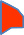 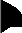 Viêm mạn tính	tại phổi
Anti-oxidants
Anti-proteinases
Oxidative  stress
Proteinases
Cơ chế sửa chữa,  Tái tạo
Tắc nghẽn ko hồi phục
Nguồn :  Peter J. Barnes, MD
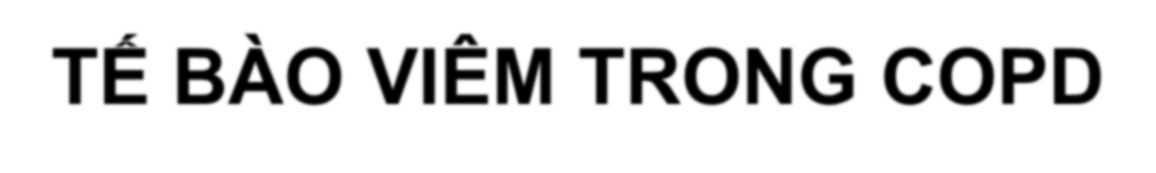 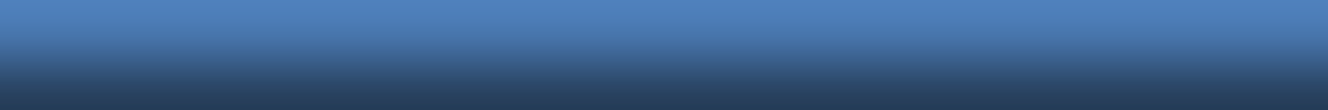 TẾ BÀO VIÊM TRONG COPD
Khói thuốc lá
(và những chất kích  thích )
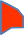 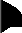 Epithelial  cells
ĐTB phế nang
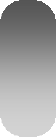 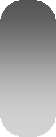 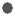 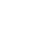 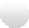 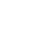 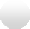 Các yếu tố hóa hướng
động
CD8+
Fibroblast	lymphocyte
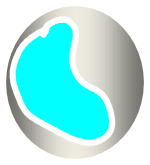 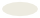 Neutrophil
Neutrophil elastase
Cathepsins  MMPs
PROTEASES
Phá hủy thành PQ, xơ hóa Phá hủy vách phế nang
Tăng tiết nhầy
Nguồn :  Peter J. Barnes,
(viêm tiểu PQ tắc nghẽn)
(khí phế thũng)
BỆNH HỌC CỦA COPD
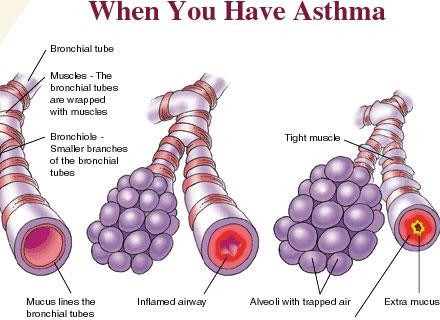 Phế quản
Cơ trơn - Phế  quản được bao  bằng cơ trơn
Tiểu phế quản
- nhánh phế
quản nhỏ hơn
Cơ co thắt chặt
Lớp nhầy  lót phế quản
Tăng tiết
nhầy
Đường thở viêm
Ứ khí phế nang
Tăng viêm đường thở
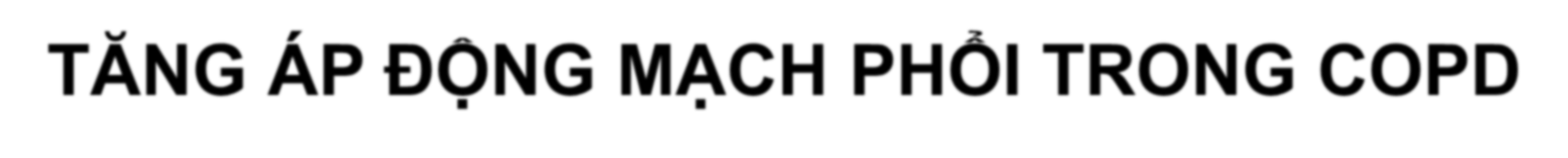 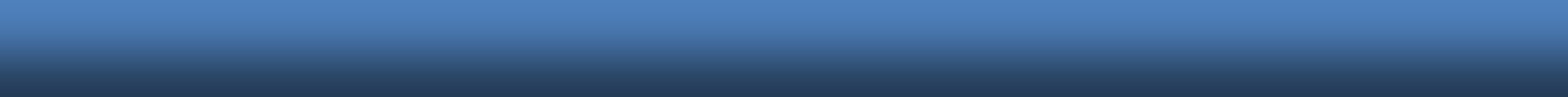 TĂNG ÁP ĐỘNG MẠCH PHỔI TRONG COPD
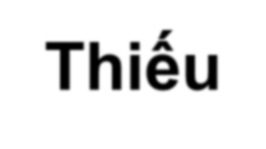 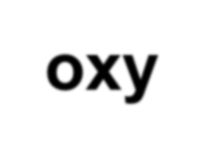 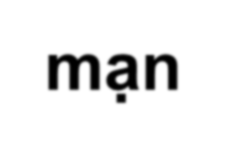 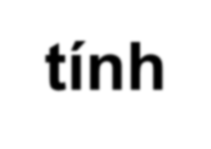 Thiếu oxy mạn tính

Co thắt mạch máu phổi
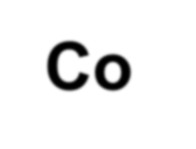 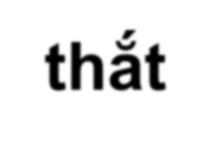 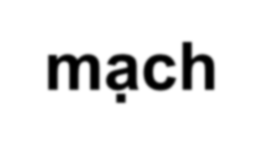 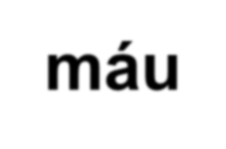 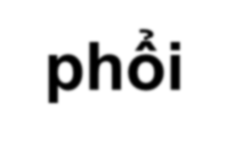 Dày lớp cơ
Tăng sinh nội mạc  Xơ hóa
Tắc mạch
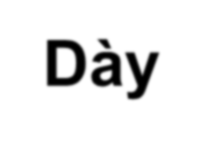 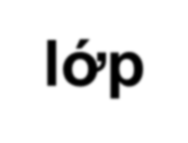 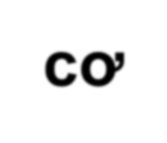 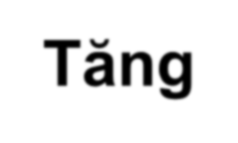 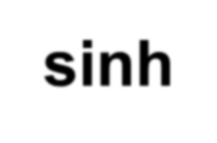 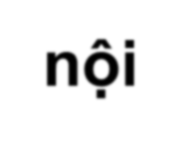 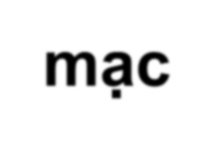 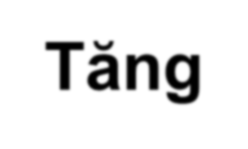 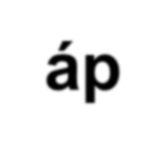 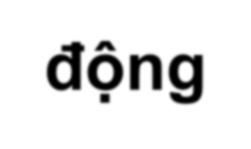 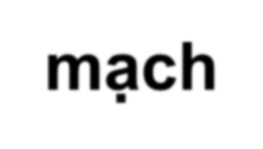 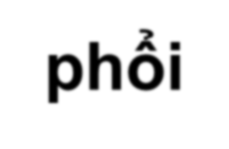 Tăng áp động mạch phổi
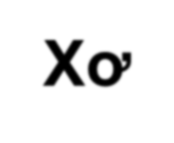 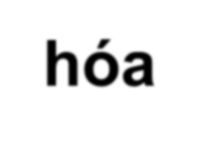 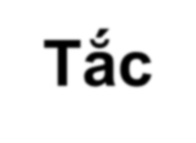 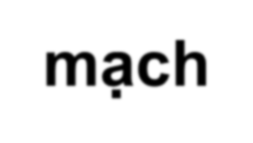 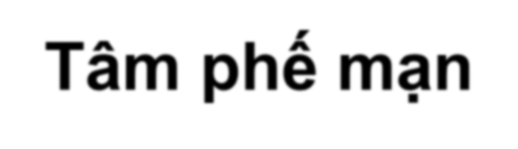 Tâm phế mạn
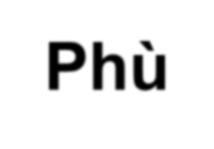 Phù
Chết
Nguồn :  Peter J. Barnes,
CHẨN ĐOÁN BỆNH ĐỒNG MẮC VỚI COPD
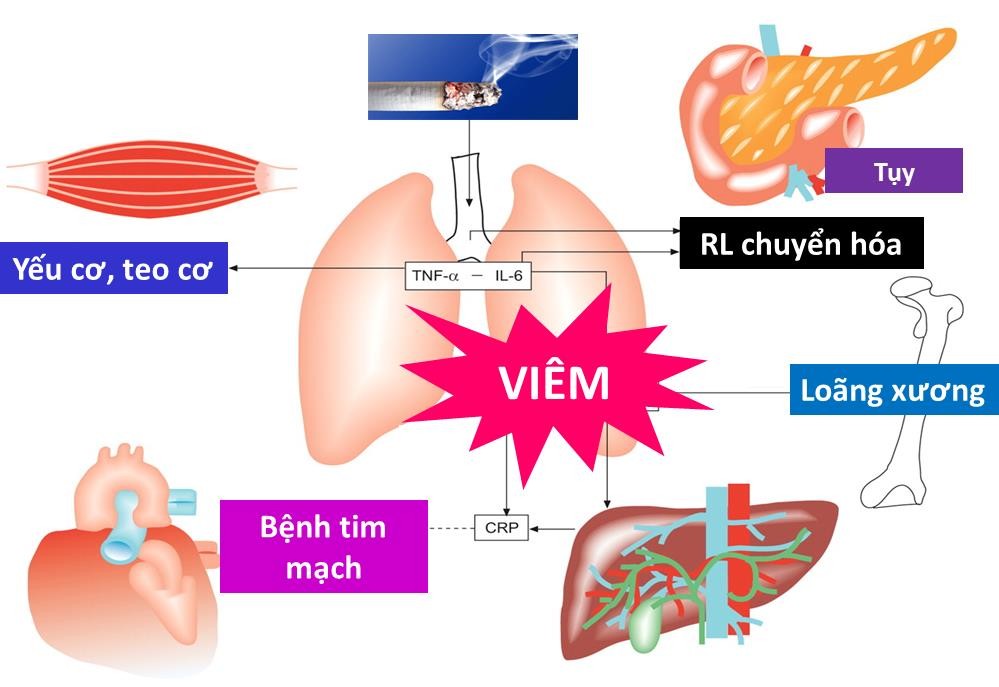 •
CÁC YẾU TỐ NGUY CƠ GÂY COPD
Yếu tố nguy cơ của COPD
Yếu tố môi trường:
Hút thuốc chủ động và thụ động
Ô nhiễm môi trường trong nhà và ngoài
+	Khói bếp
+	Bụi, khí thải công nghiệp
Nghề nghiệp
Yếu tố nội tại:
Thiếu hụt men anpha 1 antitrypsine
Tăng tính phản ứng phế quản
Bất thường trong quá trình trưởng thành của phổi
THUỐC LÁ LÀ NGUYÊN NHÂN CHÍNH  CỦA >90% BỆNH NHÂN COPD
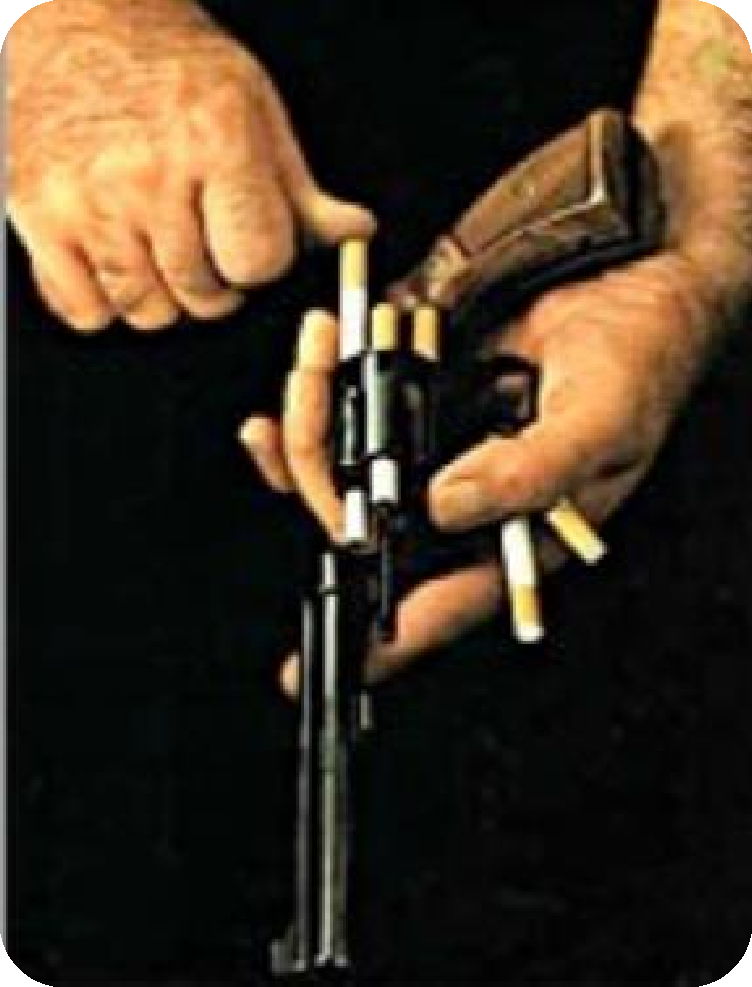 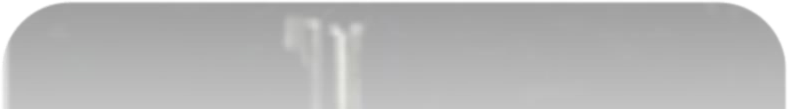 TRIỆU CHỨNG LÂM SÀNG CỦA COPD
Triệu chứng lâm sàng :
Ho, khạc đờm mạn tính
Thường khạc đờm về buổi sáng
Khó thở tăng dần
Thăm khám có thể có hoặc không:
Lồng ngực hình thùng, gõ vang
RRFN giảm, ran rít ran ngáy, ran nổ…
Các triệu chứng của tâm phế mạn
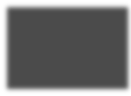 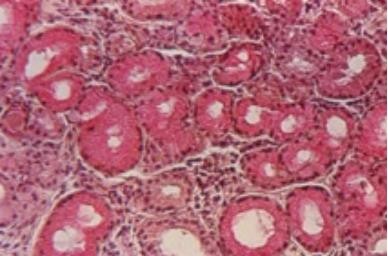 CNHH CỦA BỆNH NHÂN COPD
Rối loạn thông khí tắc nghẽn không hồi phục hoàn toàn  FEV1/FVC < 70% SAU TEST HPPQ
Lưu lượng đỉnh
Bình thường
Lưu lượng
・
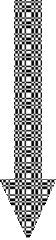 V50
COPD tiến triển
・
V25
COPD
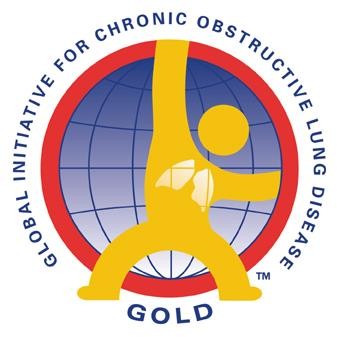 Thể tích
CNHH CỦA BỆNH NHÂN COPD
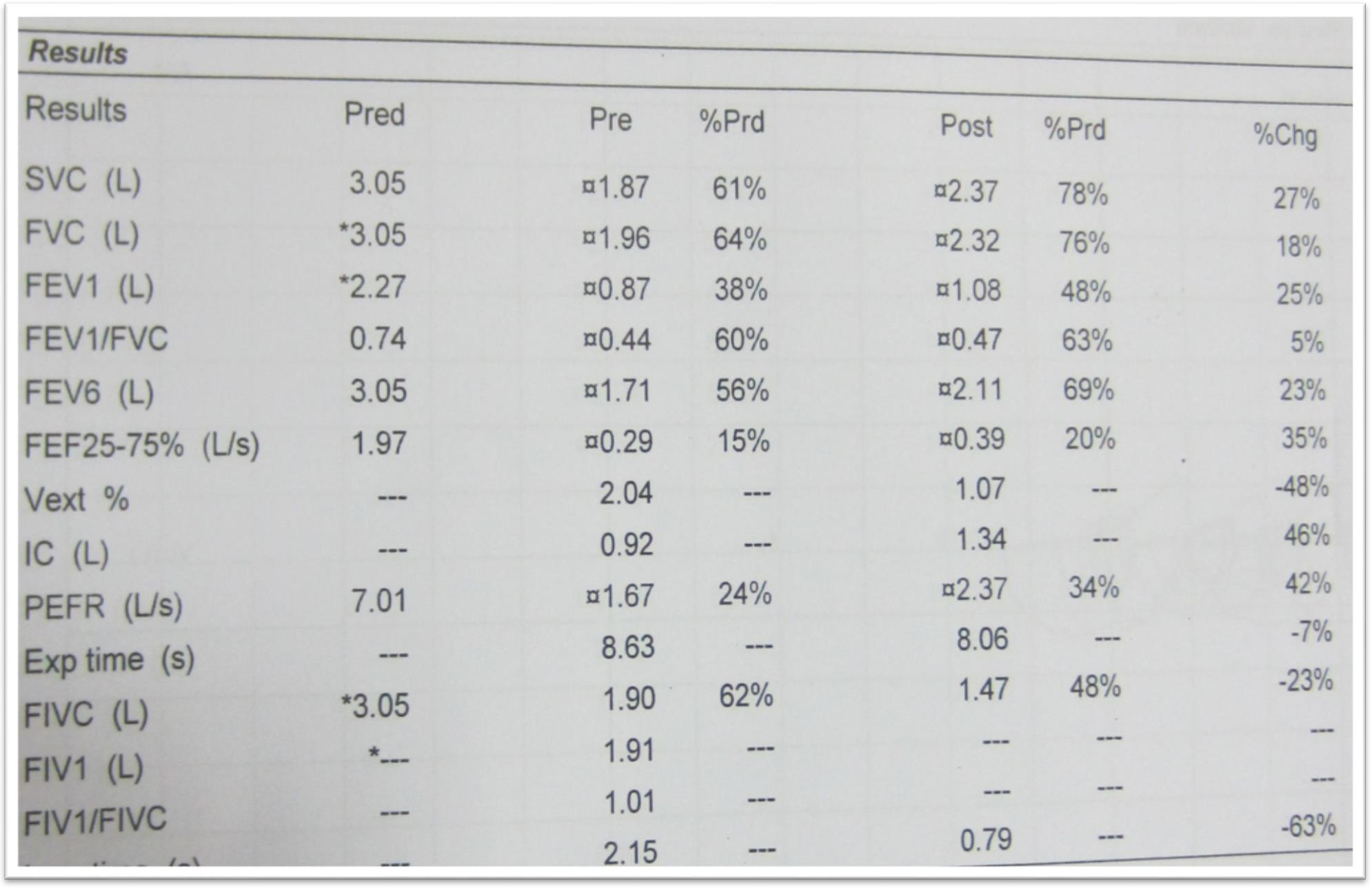 CHẨN ĐOÁN HÌNH ẢNH
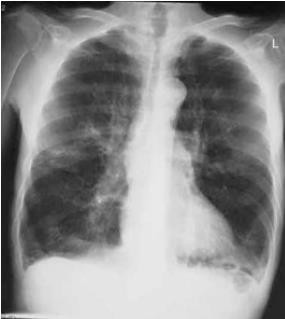 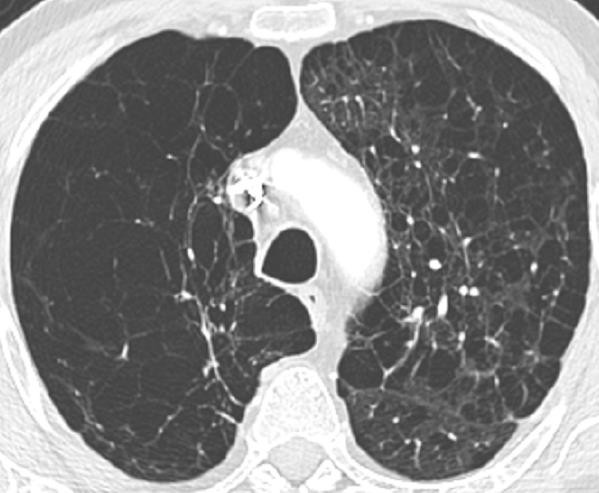 CÁC DẤU HIỆU GỢI Ý COPD
CHẨN ĐOÁN COPD NHƯ THẾ NÀO?
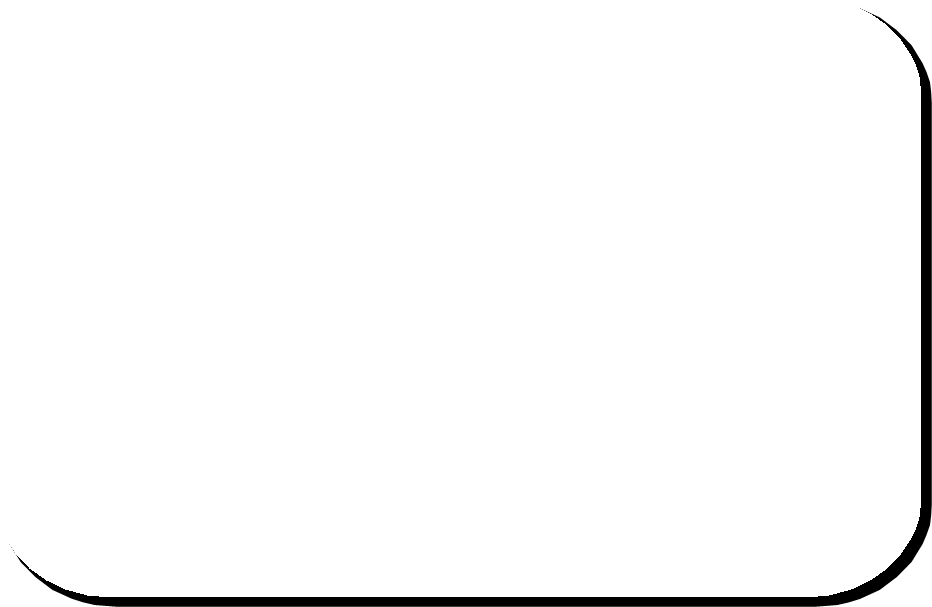 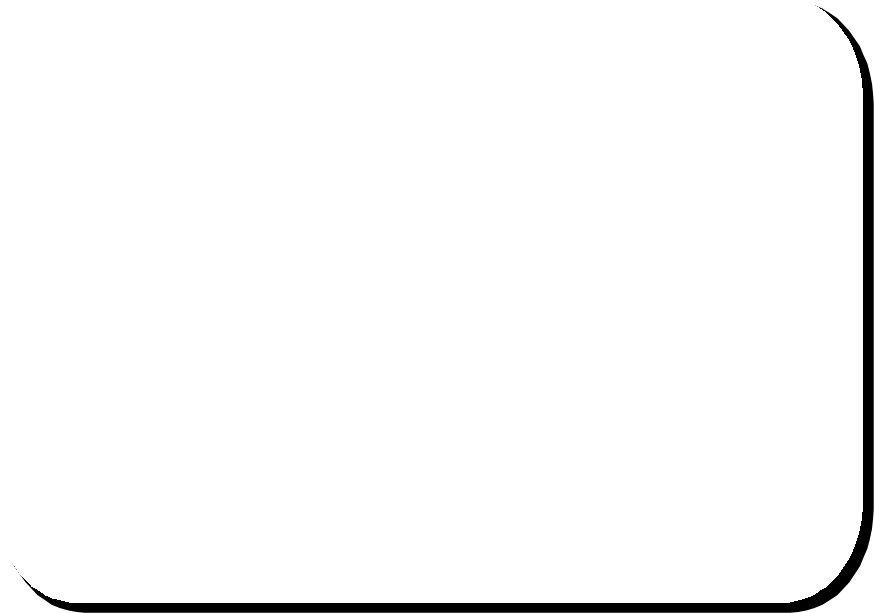 YẾU TỐ NGUY CƠ 
Hút thuốc lá, thuốc lào  Tiếp xúc nghề nghiệp  Ô nhiễm môi trường
LÂM SÀNG
Ho kéo dài tái đi tái lại  Khạc đờm kéo dài  Khó thở gắng sức
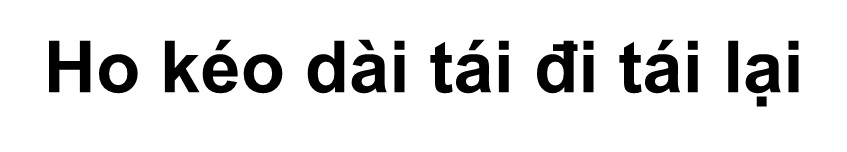 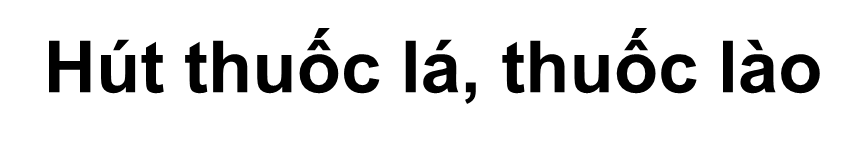 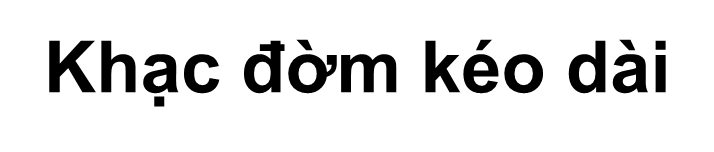 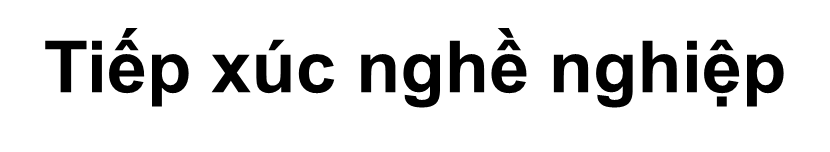 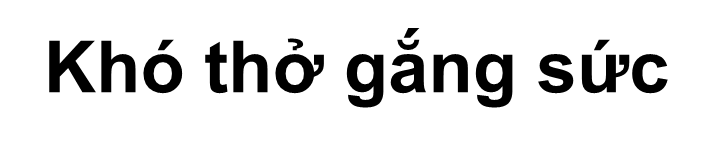 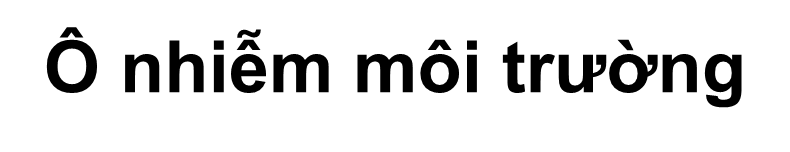 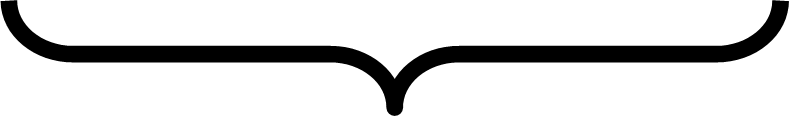 RLTKTN không hồi phục sau nghiệm pháp giãn phế quản  chỉ số Gaensler (FEV1/FVC) < 70%
ĐÁNH GIÁ BỆNH NHÂN COPD


Mức độ nặng của triệu chứng (CAT, mMRC)
TS. đợt cấp trung bình và nặng trong năm trước
Xn máu: CTM, glucose HbA1C, lipid máu, anpha 1ATT
RL thông khí tắc nghẽn, mức độ tắc nghẽn, ứ khí: FEV1/FVC,
FEV1, TLC, RV
XQ, HRCT phổi: GPN (vị trí, rãnh liên thuỳ), GPQ
Thăm dò các bệnh đồng mắc khác: ECG (holter), siêu âm tim,  mật độ xương, soi dạ dày…
LƯỢNG GIÁ: MỨC ĐỘ NẶNG
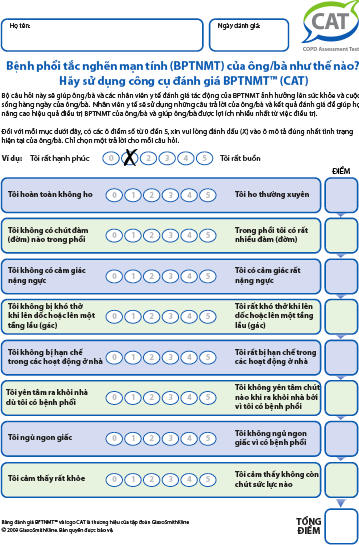 2
2
1
2
1
0
0
1
9
MỨC ĐỘ TẮC NGHẼN ĐƯỜNG THỞ
PHÂN NHÓM BỆNH NHÂN COPD
Đánh giá triệu chứng/
Hỏi tiền sử đợt cấp
Chẩn đoán:
hô hấp ký
XĐ mức độ tắc nghẽn
đường thở
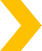 Tiền sử đợt cấp
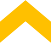 ≥ 2 Đ/cấp hoặc
≥ 1 ĐC vào viện
Sau test giãn PQ
FEV1/FVC < 0.7
0 hoặc 1 Đ cấp  (0 ĐC vào viện)
mMRC 0-1
CAT < 10
mMRC ≥ 2
CAT ≥ 10
Triệu chứng
© 2022 Global Initiative for Chronic Obstructive Lung Disease
KIỂU HÌNH COPD
Chồng lấn hen-
COPD
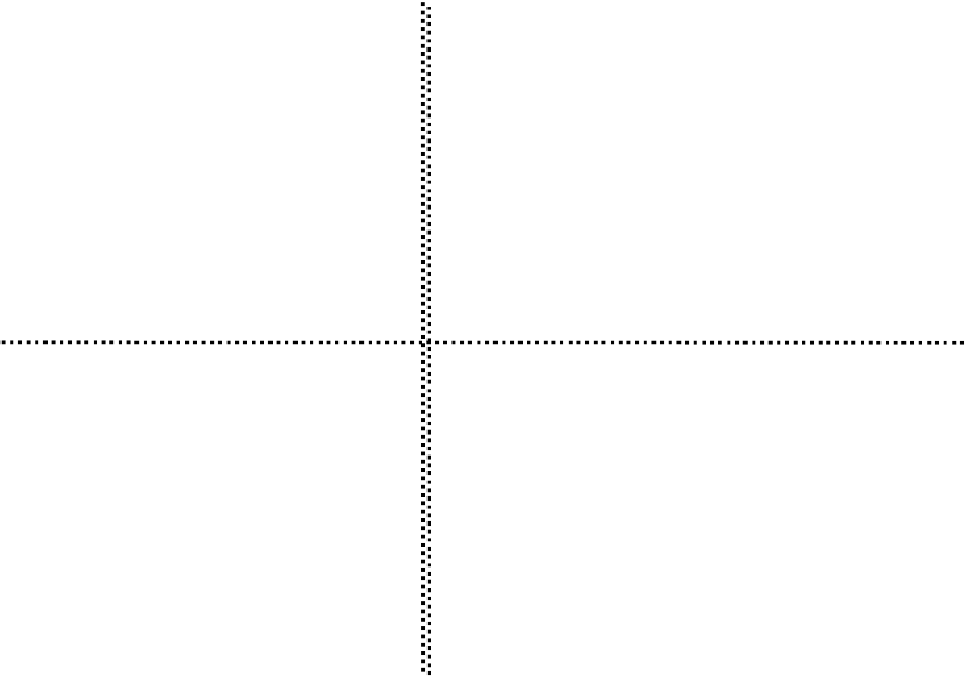 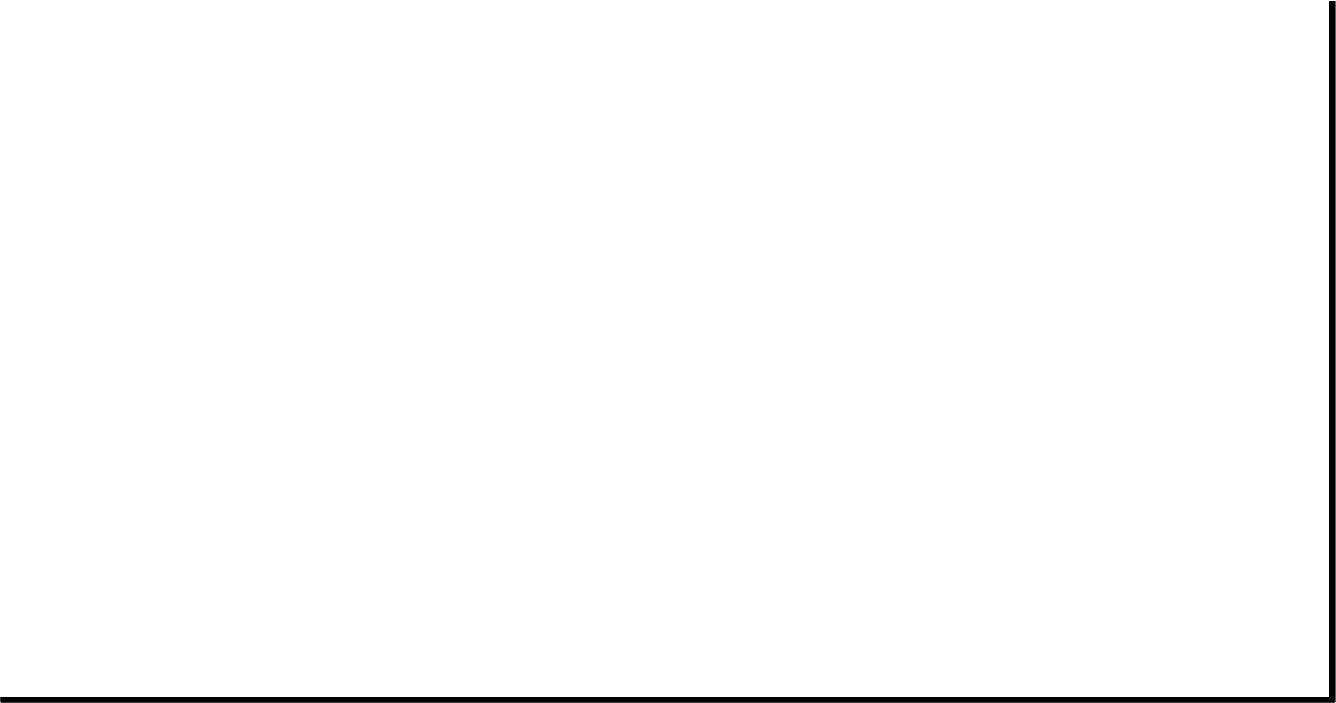 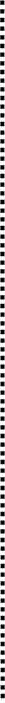 Kiểu hình
Đợt cấp thường xuyên  ( ≥ 2 AECOPD /năm hay  1 lần nhập viện)


Kiểu hình  Không đợt cấp
0- 1 AECOPD/ năm
Không nhập viện
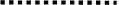 Kiểu hình  khí phế thũng
Kiểu hình
viêm phế quản mạn
Miravitlles M. et al. Arch Bronconeumol. 2017
HỘI CHỨNG CHỒNG LẤP - ACOS
BN	có	các	TC	giống	cả	hen	và	COPD	và	thường	có	tiên  lượng nặng hơn những trường hợp chỉ có 1 bệnh đơn lẻ.
Nhiều đợt cấp
Chất lượng cuộc sống rất kém
Chức năng phổi suy giảm nhanh
Tỷ lệ tử vong cao
Sử dụng nhiều dịch vụ chăm sóc về y tế hơn
Tần xuất ACOS
Khoảng	15–55%	BN	bị	bệnh	lý	đường	thở	mạn	tính  (trong đó HPQ và COPD chiếm khoảng 15-20%).
Tần xuất khác nhau ở hai giới và lứa tuổi
Global initiative for Asthma 2014
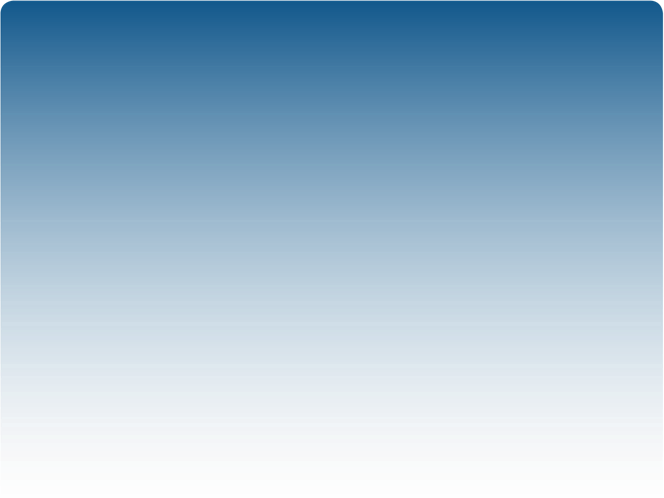 Hội chứng chống lấp  asthma - COPD overlap syndrome
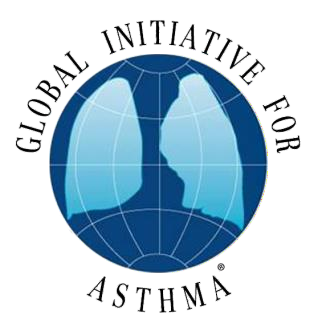 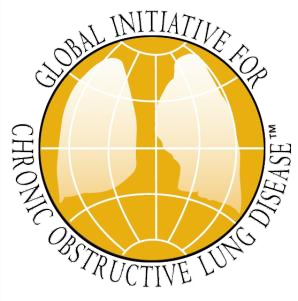 GINA Global Strategy for Asthma Management
and Prevention
GOLD Global Strategy for Diagnosis,  Management and Prevention of COPD
© Global Initiative for Asthma3.
KIỂU HÌNH ĐỢT CẤP THƯỜNG XUYÊN
≥ 2 đợt cấp TB-nặng/năm (cần ĐT corticoid/kháng sinh)
Các đợt cấp cách nhau ít nhất 4 tuần sau khi ngưng  điều trị đợt cấp trước đó hoặc 6 tuần sau khởi đầu của  đợt cấp trước nếu không được điều trị.
Nguy cơ nhập viện cao hơn; và tử vong (đợt cấp nặng)
Có thể hiện diện cùng với bất kỳ kiểu hình khác
Miravitlles M. et al. Arch Bronconeumol. 2017
S Mirza et al. Mayo Clin Proc. 2017; 92 (7): 1104-1112
KHÍ PHẾ THŨNG VÀ CĂNG PHỒNG PHỔI QUÁ MỨC
Triệu chứng: khó thở, kém dung nạp với gắng sức
BMI thường thấp
Căng phồng phổi tĩnh và động học
CT scan ngực: khí phế thũng
 RV,  FRC,  TLC
	VC,  DLCO
Chức năng hô hấp:
S Mirza et al. Mayo Clin Proc. 2017; 92 (7): 1104-1112
KIỂU HÌNH CHỒNG LẤN COPD-GIÃN PHẾ QUẢN  NHIỄM KHUẨN - VIÊM PHẾ QUẢN MẠN - ĐỢT CẤP
Kiểu hình nhiễm khuẩn
(Nhiễm trùng phế quản không có GPQ)
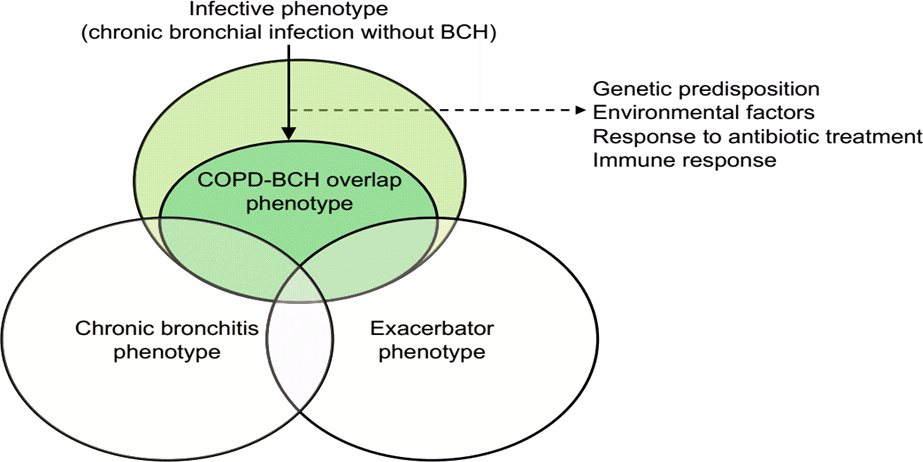 Yếu tố gen
Yếu tố môi trường
Đáp ứng ĐT kháng sinh  Đáp ứng miễn dịch
Kiểu hình chồng lấp  COPD và GPQ
Kiểu hình  viêm phế quản
Kiểu hình  Đợt cấp
Martinez-Garcia and Miravitlles. International Journal of COPD 2017:12 1401–1411
COPD KÈM DI CHỨNG LAO PHỔI
Gây biến đổi đường dẫn khí và nhu mô phổi:
₋	Giãn phế quản do co kéo
₋	Xơ hóa và hẹp khu trú phế quản
₋	Xoắn vặn phế quản-mạch máu
₋	Giảm thể tích phổi
₋	Khí phế thũng bù trừ
₋	Dải xơ, nốt vôi hóa
Dầy dính màng phổi
Hậu quả: hội chứng hạn chế và/hoặc tắc nghẽn
Kim HY et al. Radiographics 2001;21:839-58
MỤC TIÊU ĐIỀU TRỊ
Có nhiều lựa chọn cho điều trị, các lựa chọn tùy thuộc vào  mức độ nặng, khả năng tiếp cận và khả năng dung nạp của  người bệnh đối với các trị liệu
CÁC KHUYẾN CÁO ĐIỀU TRỊ
Cá thể hóa điều trị: đánh giá mức độ nặng  dựa vào sự phối hợp nhiều thành phần
Các biện pháp điều trị không thuốc:
Ngừng tiếp xúc với các yếu tố nguy cơ
Tiêm vắc xin phòng cúm
Tập phục hồi chức năng
Global Initiative for Chronic	Obtructive Lung Disease 2014
CÁC KHUYẾN CÁO ĐIỀU TRỊ
Thuốc giãn PQ là thuốc chính để điều trị COPD
Các thuốc GPQ tác dụng kéo dài làm giảm đợt cấp  và tần suất nhập viện vì đợt cấp
Các thuốc GPQ dạng phối hợp (berodual,  combivent…) cải thiện TC tốt hơn và giảm tác dụng  phụ gây ra do tăng liều thuốc GPQ dạng đơn lẻ.
Global Initiative for Chronic	Obtructive Lung Disease 2014
BIỆN PHÁP ĐIỀU TRỊ KHÔNG THUỐC
Tránh tiếp xúc với các YTNC: thuốc lá, khói bụi
Thở oxy dài hạn: PaO2 < 55 mmHg, PaCO2 bình thường  hoặc tăng hoặc có TC tâm phế mạn
Thông khí không xâm nhập: BiPAP/CPAP theo chỉ định
Điều trị giảm thể tích phổi, ghép phổi
Tập PHCNHH, khuyến khích NB sử dung các chương trình  trực tuyến
Dinh dưỡng hợp lý
TƯ VẤN CAI THUỐC LÁ
Tìm hiểu lý do ảnh hưởng đến việc cai TL: Sợ cai TL thất bại,  HC cai thuốc lá, mất đi niềm vui hút thuốc, căng thẳng...
Sử dụng lời khuyên 5A:
Ask-Hỏi:	Xem TT hút thuốc của BN để có kế hoạch phù hợp
Advise-Khuyên : Đưa ra lời khuyên thuyết phục BN bỏ thuốc
Assess-Đánh giá:	Xác định nhu cầu cai thuốc của BN
Assist-Hỗ	trợ:	giúp	người	bệnh	xây	dựng	kế	hoạch	TL,	tư  vấn, hỗ trợ và chỉ định thuốc hỗ trợ cai TL nếu cần
Arrange-Sắp xếp: Có kế hoạch theo dõi, hỗ trợ trực tiếp hoặc  gián tiếp để BN cai được thuốc và tránh tái nghiện
HỖ TRỢ CAI THUỐC LÁ
HỖ TRỢ CAI THUỐC LÁ BẰNG  VARENICLINE
Thời gian điều trị 12 tuần,	có thể kéo dài đến 6 tháng
Liều cố định không cần điều chỉnh
OXY LIỆU PHÁP
Điều trị oxy dài hạn > 15 giờ/ngày làm tăng tuổi thọ
Chỉ định:
PaO2 ≤ 55mmHg hoặc SaO2 ≤ 88%
± tăng CO2 và được xác định qua 2 lần đo trong 3 tuần  Hoặc
PaO2 trong 55-60 hoặc SaO2 = 88%
nhưng có TAĐMP, phù chi gợi ý suy tim ứ huyết hay đa  hồng cầu Hct > 55%
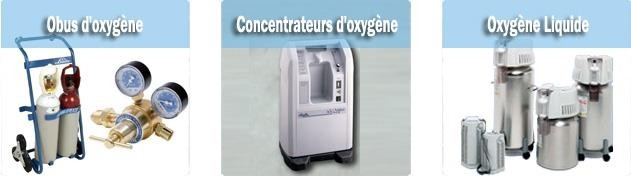 THÔNG KHÍKHÔNG XÂM	NHẬP DÀI HẠN
NIV dài hạn: điều trị cải thiện suy hô hấp và giảm PaCO2 ở
BN COPD
Chỉ định thông khí nhân tạo không xâm nhập (NIV):
BN COPD suy hô hấp có tăng CO2 mạn tính (PaCO2 lúc
nghỉ > 45 mmHg; 2 -4 tuần sau đợt cấp)
Bệnh nhân COPD có ngừng thở khi ngủ (chồng lấp COPD  và ngừng thở khi ngủ)
Am J Respir Crit Care Med Vol 202, Iss 4, pp e74–e87, 2020, GOLD 2022
CHỦNG NGỪA
Cúm: 1 lần /năm
Phế cầu PPSV23: giảm viêm phổi ở BN ≤ 65 tuổi, FEV1
<40%, bệnh đồng mắc
Phế cầu PCV13: giảm nhiễm khuẩn huyết, phế cầu xâm  lấn nặng ở BN ≥ 65 tuổi
Ho gà/uốn ván/bạch hầu (Tdap)
Covid-19
Kháng thể đơn dòng: Evusheld
Khuyến cáo của GOLD 2022, CDC Mỹ, Hội y học dự phòng, Tổng hội y học VN
TẬP PHỤC HỒI CHỨC NĂNG HÔ HẤP (PHCNHH)
PHCNHH cải thiện khả năng gắng sức và cải thiện chất lượng
cuộc sống, giảm mức độ khó thở của BN COPD

Thực hiện bài tập thể lực, từ đơn giản đến các động tác đòi hỏi
kỹ thuật (ho có điều khiển, tập thở cơ hoành…)
Chương	trình	PHCNHH	hoàn	chỉnh:	giáo	dục	kiến	thức	bệnh,  các bài tập thể lực và hướng dẫn dinh dưỡng hợp lý.

Tập thể dục đều- Duy trì hoạt động
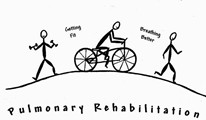 CAN THIỆP GIẢM THỂ TÍCH PHỔI
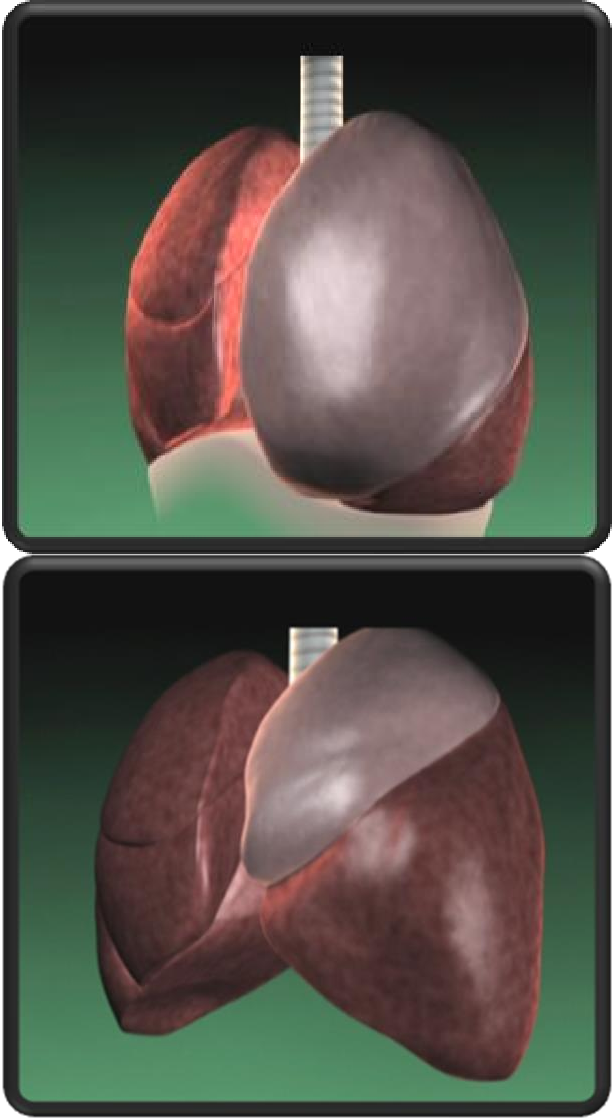 PT giảm thể tích phổi
Cắt bóng khí phổi
Đặt van một chiều
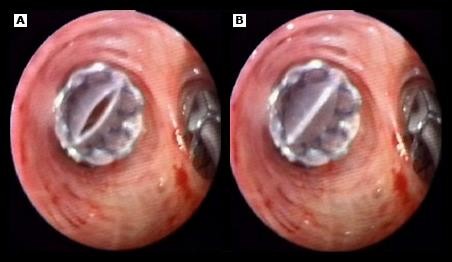 ĐIỀU TRỊ CÁC BỆNH ĐỒNG MẮC
Bệnh lý tim mạch: 2,5 lần
ĐTĐ: 10- 19%
Rối loan chuyển hoá: 20-50%
Ung thư phổi: 2-4 lần
Nguy cơ cao: Loãng xương, gãy xương
Trầm cảm: 20 -60%
Ngừng thở khi ngủ: 10%
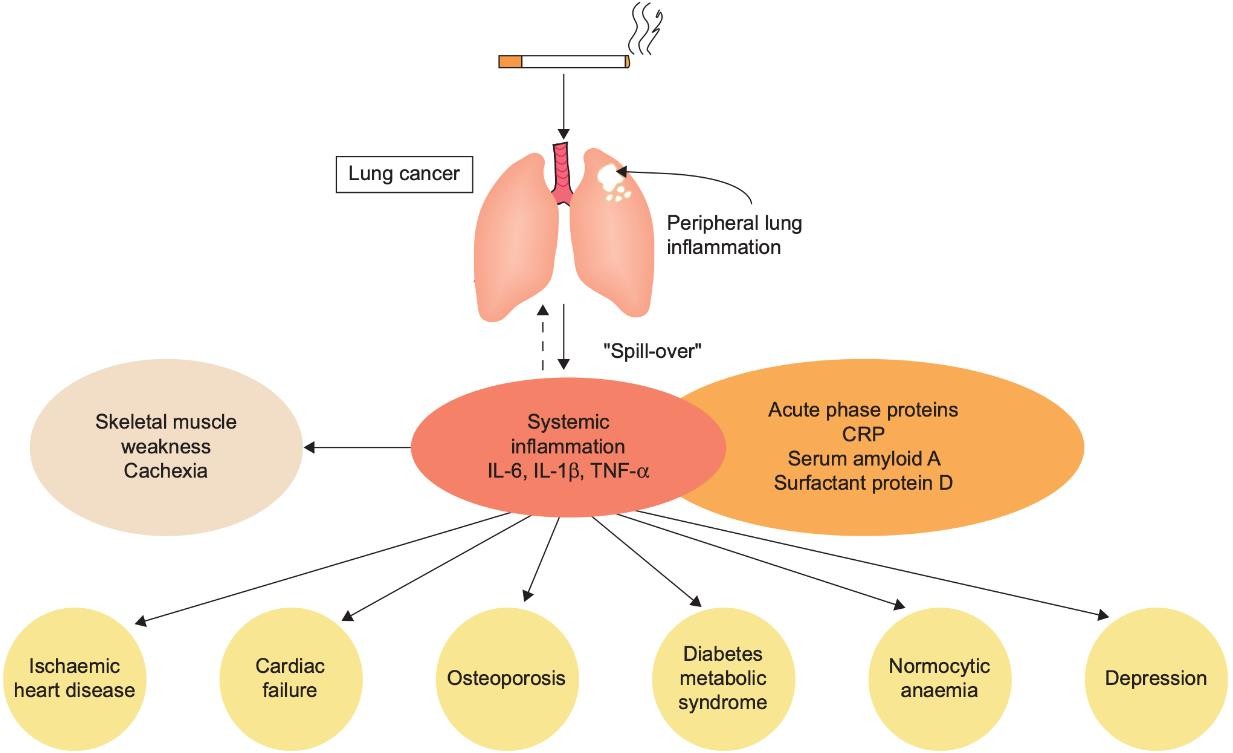 https://www.ruralhealthinfo.org/
Eur Respir J 2009; 33: 1165–1185
NHỮNG ĐIỂM QUAN TRỌNG CẦN ĐÁNH GIÁ TẠI THỜI  ĐIỂM CHẨN ĐOÁN VÀ KHỞI TRỊ CHO BN COPD
1	2	3
TRƯỚC KHI BẮT ĐẦU  ĐIỀU TRỊ
TRƯỚC KHI BẮT ĐẦU  ĐIỀU TRỊ
CÁ THỂ HÓA THEO PHÂN
LOẠI GOLD ABCD
CAT/mMRC
Đợt kịch phát (12 tháng  trước)
Các yếu tố nguy cơ khác của  ĐKP
Kiểm tra Eosinophil/máu
Đồng mắc hen
Đánh giá và điều trị bệnh  đồng mắc
Dựa trên phân loại và  đánh giá nguy cơ, bắt  đầu điều trị với liệu pháp  dùng thuốc và không  dùng thuốc
Đánh giá ban đầu tình trạng  COPD
Chẩn đoán xác định
Phân loại mức độ tắc  nghẽn
Kết hợp các yếu tố với
nhau
CÁC THUỐC GIÃN PHẾ QUẢN
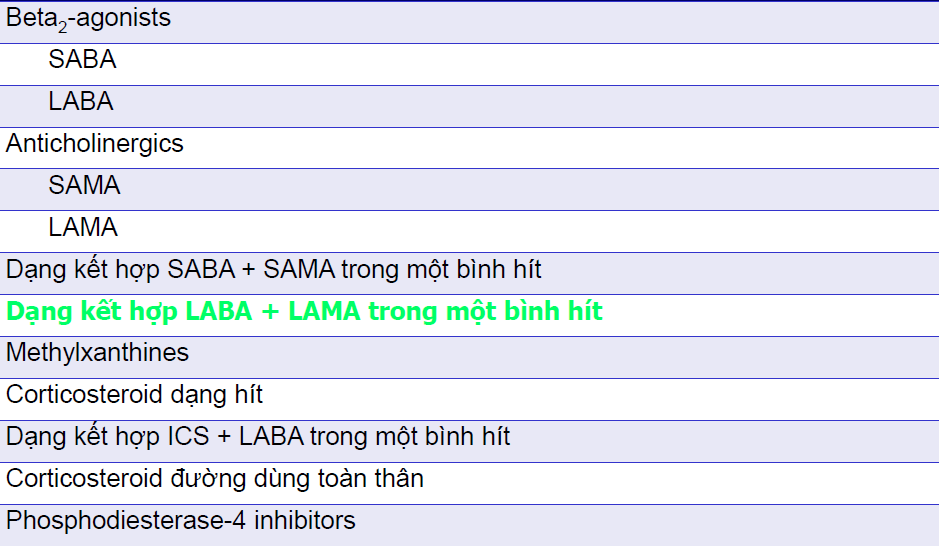 Global Initiative for Chronic	Obtructive Lung Disease 2014
CÁC THUỐC GPQ
CÁC THUỐC GPQ
CÁC THUỐC GPQ
CORTICOIDE
CORTICOIDE + CƯỜNG BETA2
KHỞI ĐẦU ĐIỀU TRỊ COPD
Nhóm C
LAMA
Nhóm D
LAMA hoặc
LAMA + LABA* CAT >20
ICS + LABA** Eo ≥ 300
≥ 2 ĐC hoặc
≥ 1 ĐC NV
Nhóm A
Thuốc giãn phế
quản
Nhóm B
LABA hoặc LAMA
0 hoặc 1 ĐC
(0 ĐC NV)
mMRC ≥ 2 hoặc CAT≥ 10
mMRC 0-1 hoặc CAT<10
Global Initiative for Chronic Obstructive Lung Disease 2021
CÁC YẾU TỐ ĐỂ CÂN NHẮC KHI KHỞI  ĐẦU ĐIỀU TRỊ VỚI LIỆU PHÁP CHỨA ICS
ỦNG HỘ
KHÔNG ỦNG HỘ
CÂN NHẮC
Tiền sử
đợt kịch phát nhập viện*
1 đợt kịch phát trung  bình/năm *
Biến cố viêm phổi lặp lại
≥ 2 đợt kịch phát trung bình
/năm *
Eosinophil máu
<100 TB/µL
Eosinophil máu
100–300 TB/µL
Eosinophil máu
>300 TB/µL
Tiền sử nhiễm khuẩn
mycobacterial
Tiền sử, hoặc đồng mắc  Hen

Các yếu tố để cân nhắc khởi đầu điều trị với ICS trong liệu pháp kết hợp với 1 hoặc 2 thuốc giãn phế  (ICS/LABA hoặc ICS/LABA/LAMA)
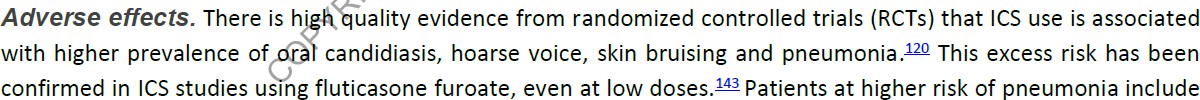 Dữ liệu từ các nghiên cứu RCTs cho thấy việc sử dụng ICS có liên quan  đến gia tăng tỷ lệ viêm phổi nấm họng, khàn giọng, mỏng da.
© 2020 Global Initiative for Chronic Obstructive Lung Disease
ĐIỀU TRỊ COPD GIAI ĐOẠN ỔN ĐỊNH:  ĐÁNH GIÁ VÀ ĐIỀU CHỈNH
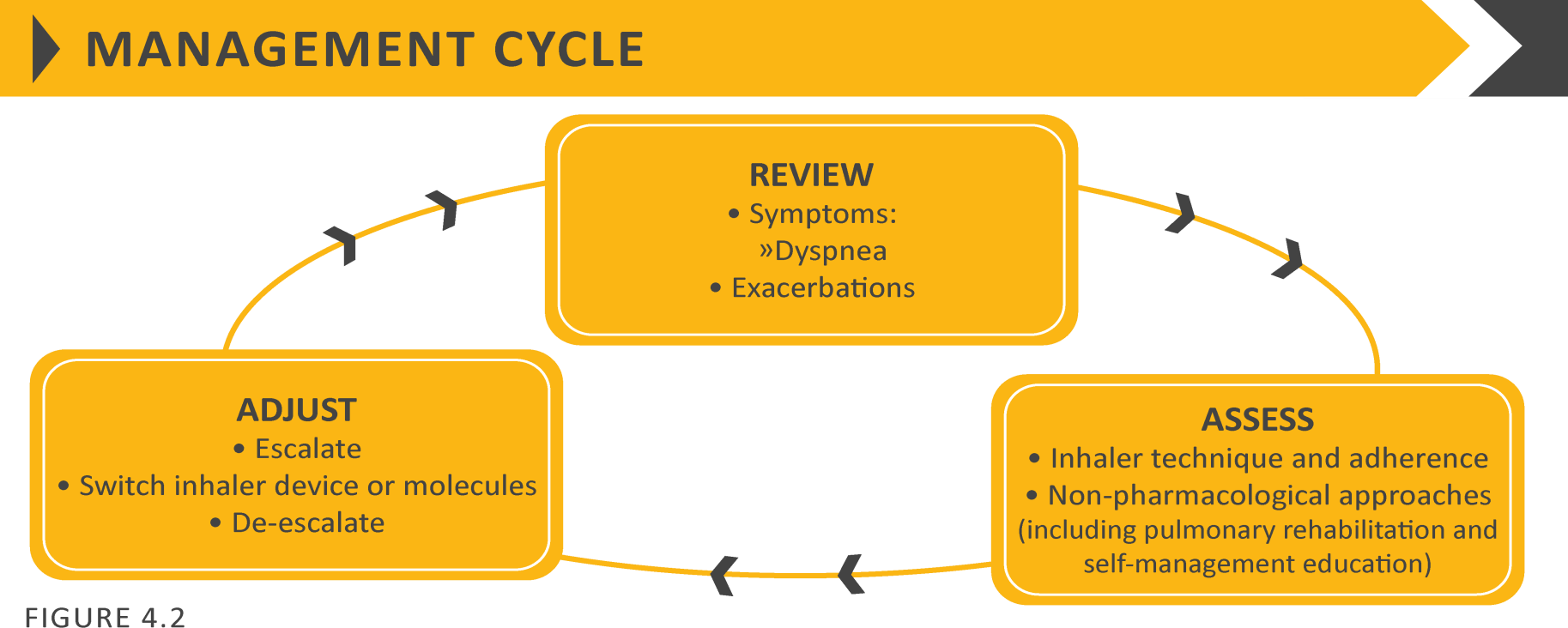 CHU TRÌNH ĐÁNH GIÁ VÀ ĐIỀU CHỈNH ĐIỀU TRỊ
ĐÁNH GIÁ:
Triệu chứng
Đợt cấp
ĐIỀU CHỈNH:
Tăng thuốc
Giảm thuốc
Thay dụng cụ
KIỂM TRA:
kỹ thuật sử dụng thuốc
Sự tuân thủ điều trị
Các biện pháp ĐT ko thuốc
© 2022 Global Initiative for Chronic Obstructive Lung Disease
THEO DÕI ĐÁP ỨNG ĐIỀU TRỊ
Bn đáp ứng tốt với thuốc khởi đầu nên tiếp tục duy trì
Nếu chưa đáp ứng tốt, sẽ đánh giá về triệu chứng khó thở và/hoặc đợt kịch phát→ bước điều trị tiếp theo
LAMA or LABA
*
**
**
ICS + LABA
LAMA + LABA
Eos ≥100
Eos <100
LAMA + LABA +ICS

BN từng  hút thuốc
Roflumilast
FEV1 < 50% & viêm phế  quản
Azithromycin
*eos
** C
© 2020 Global Initiative for Chronic Obstructive Lung Disease
ĐIỀU TRỊ COPD THEO KIỂU HÌNH
Điều trị theo kiểu hình nhằm đạt hiệu quả tối ưu và giảm thiểu tác
dụng phụ hoặc không cần thiết
BN nhiều nguy cơ / triệu chứng: LABA/LAMA
Kiểu hình ACO hoặc BCAT/máu cao + nhiều đợt cấp: ICS/LABA ±
LAMA
	Kiểu hình căng phồng phổi quá mức hoặc kèm di chứng lao phổi  hoặc giãn phế quản: LAMA và/hoặc LABA
	Đợt cấp thường xuyên: LABA/LAMA ± ICS, thêm thuốc long đờm /  roflumilast (FEV1<50%), azithromycin (BN tiền sử hút thuốc)
KHUYẾN CÁO ĐIỀU TRỊ COPD Ở BN COVID 19
Đảm bảo điều trị bằng thuốc thích hợp
Tiếp tục duy trì các thuốc giãn PQ, cả corticosteroid hít (hiện không  có nghiên cứu cho thấy việc sử dụng ICS có thể có hại)
Sử dung corticosteroid toàn thân, kháng sinh khi cần trong đợt cấp
Tránh sử dụng thuốc dạng khí dung nếu không cần thiết để tránh  phát tán virus (khí dung hạn chế ở nhà, trong 1 phòng, gần cửa sổ  mở, vệ sinh máy khí dung thường xuyên hơn…)
Duy trì các hoạt động thể chất, các biện pháp điều trị không thuốc
GOLD Report 2022
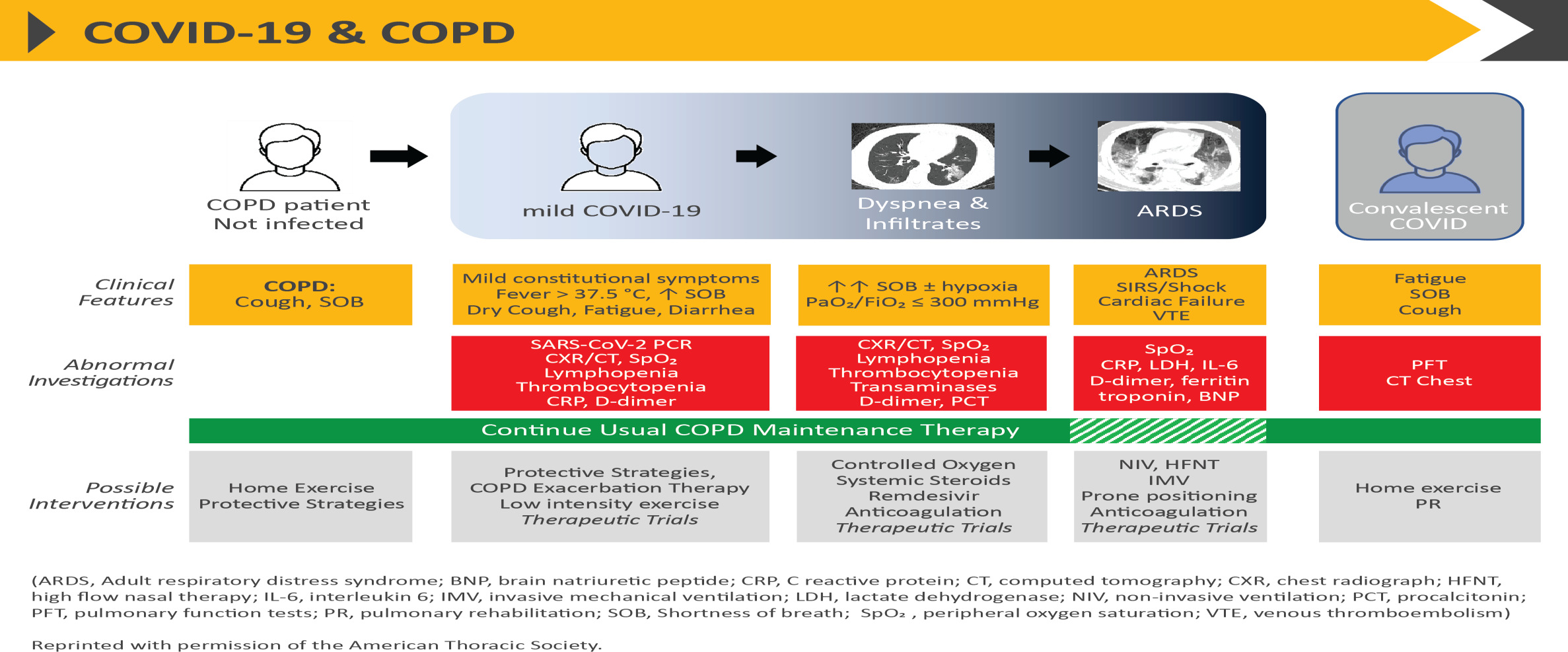 © 2022 Global Initiative for Chronic Obstructive Lung Disease
© 2022 Global Initiative for Chronic Obstructive Lung Disease
THEO DÕI VÀ TÁI KHÁM
Theo dõi sự tiến triển của bệnh, biến chứng và các bệnh đồng mắc
Đo chức năng hô hấp (3-6 tháng /1 lần): Để theo dõi sụt giảm của
FEV1,
Triệu chứng: Hỏi thông tin về các triệu chứng của bệnh ở mỗi lần khám  so với lần khám cuối cùng bào gồm: ho, khạc đờm, khó thở, mệt mỏi,  hạn chế hoạt động, rối loan giấc ngủ….
Đợt cấp: Hỏi về tần suất, mức độ nặng, căn nguyên của đợt cấp
Chẩn đoán hình	ảnh: Thực hiện chụp phim khi thấy triệu chứng nặng
lên rõ rệt
Tình	trạng hút thuốc: Cần phải hỏi về hút thuốc chủ động, thụ động ở  mỗi lần tái khám và tiếp tục tư vấn cai thuốc
THEO DÕI VÀ TÁI KHÁM
Điều trị bằng thuốc
Có thể tập trung kiểm tra và theo dõi một số vấn đề sau:
Thuốc được kê và liều lượng
Sự tuân thủ điều trị
Kỹ thuật sửu dung các dung cụ phun hít thuốc giãn  phế quản
Hiệu quả của liệu pháp điều trị hiện tại
Tác dung phụ
Có thể thay đổi điều trị nếu thấy chưa phù hợp
© 2019 Global Initiative for Chronic Obstructive Lung Disease
XIN TRÂN TRỌNG CẢM ƠN!
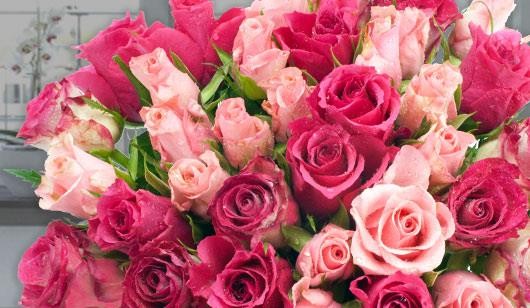